Metafisica dell’impugnazione delle leggi
leggi
Si impugnano disposizioni per le norme che esprimono e devono essere applicate al caso concreto
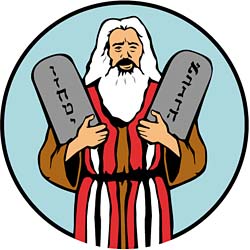 norme
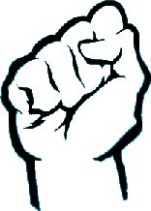 antinomie
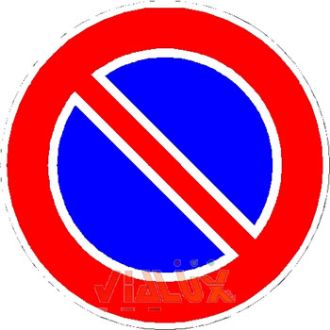 cose
idee
vs.
interpretazione
disposizioni
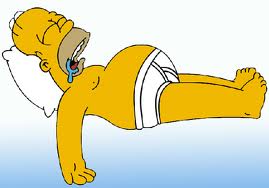 caso (omicidio? Legittima difesa? Suicidio?
fatti
Fatti o idee? Rashomon
23. Nel corso di un giudizio dinanzi ad una autorità giurisdizionale (1) una delle parti o il Pubblico Ministero possono sollevare questione di legittimità costituzionale mediante apposita istanza, indicando:
a) le disposizioni della legge o dell’atto avente forza di legge dello Stato o di una Regione, viziate da illegittimità costituzionale;
b) le disposizioni della Costituzione o delle leggi costituzionali, che si assumono violate.
cose
idee
Si impugnano le disposizioni per le norme che significano e si devono applicare al caso concreto, in quanto si assume che violino le norme espresse dalle disposizioni costituzionali